Teachings for 
Exercise 9D
Vectors
You need to be able to calculate the angle between two straight lines, or a straight line and a plane

You have already seen the formula below:


A slight modification will cause it to always give the acute angle between two lines, rather than an obtuse one…
0.9
y = Cosθ
-0.9
Imagine the value we had for the right side was -0.9

We would then get 154.2˚ as the angle

If we used the overall modulus to give 0.9 instead…

We would get 25.8˚

These add to 180, so are the obtuse and acute pair between the lines given!
9D
Vectors
Remember that to calculate this, we only need the direction vectors…
We need the dot product
We also need the magnitude of each
9D
Vectors
Remember that to calculate this, we only need the direction vectors…
Sub in values
Calculate
9D
Vectors
You need to be able to calculate the angle between two straight lines, or a straight line and a plane

In section 9B, you learnt the following rule linking the normal to a plane and the equation of the plane:






We can now prove this result is true using the scalar product…
9C
Vectors
You need to be able to calculate the angle between two straight lines, or a straight line and a plane

In section 9B, you learnt the following rule linking the normal to a plane and the equation of the plane:






We can now prove this result is true using the scalar product…
Sub in the vectors
Calculate the dot product
This can be re-written as two separate dot products…
Rearrange
9C
Vectors
You need to be able to calculate the angle between two straight lines, or a straight line and a plane

In section 9B, you learnt the following rule linking the normal to a plane and the equation of the plane:






We can now prove this result is true using the scalar product…
Calculate the dot product of the left side
9C
Vectors
You need to be able to calculate the angle between two straight lines, or a straight line and a plane

In section 9B, you learnt the following rule linking the normal to a plane and the equation of the plane:






We can now prove this result is true using the scalar product…
Sometimes the equation for a plane is written in ‘scalar product form’
9C
Vectors
Calculate the dot product on the right side
Simplify
This is the scalar product form!
9C
Vectors
Calculate the dot product
This is the Cartesian form!
9C
Vectors
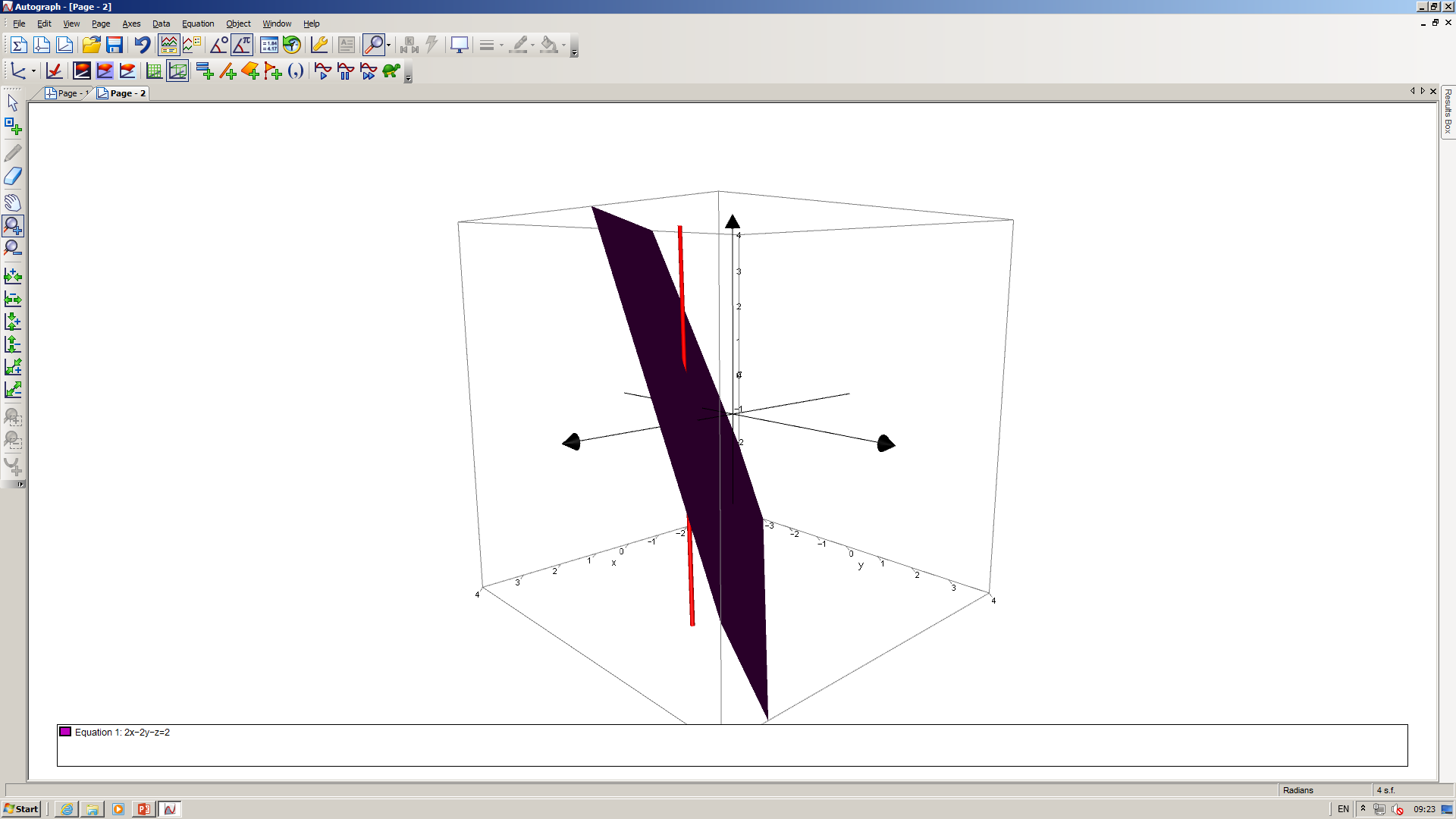 CLICK
9C
Vectors
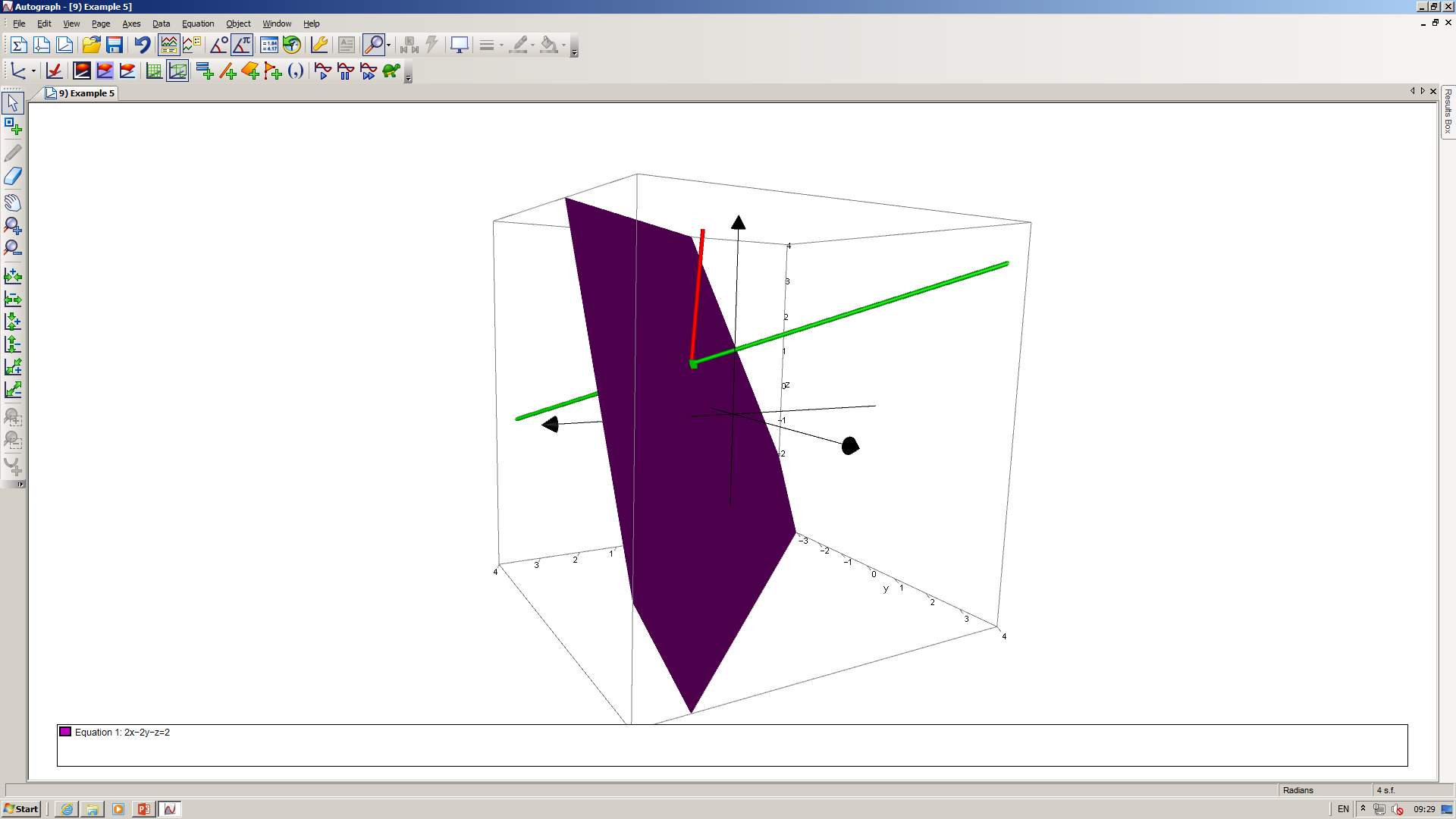 CLICK
9C
Vectors
9C
Vectors
Sub in values
Simplify
Calculate
9C
Vectors
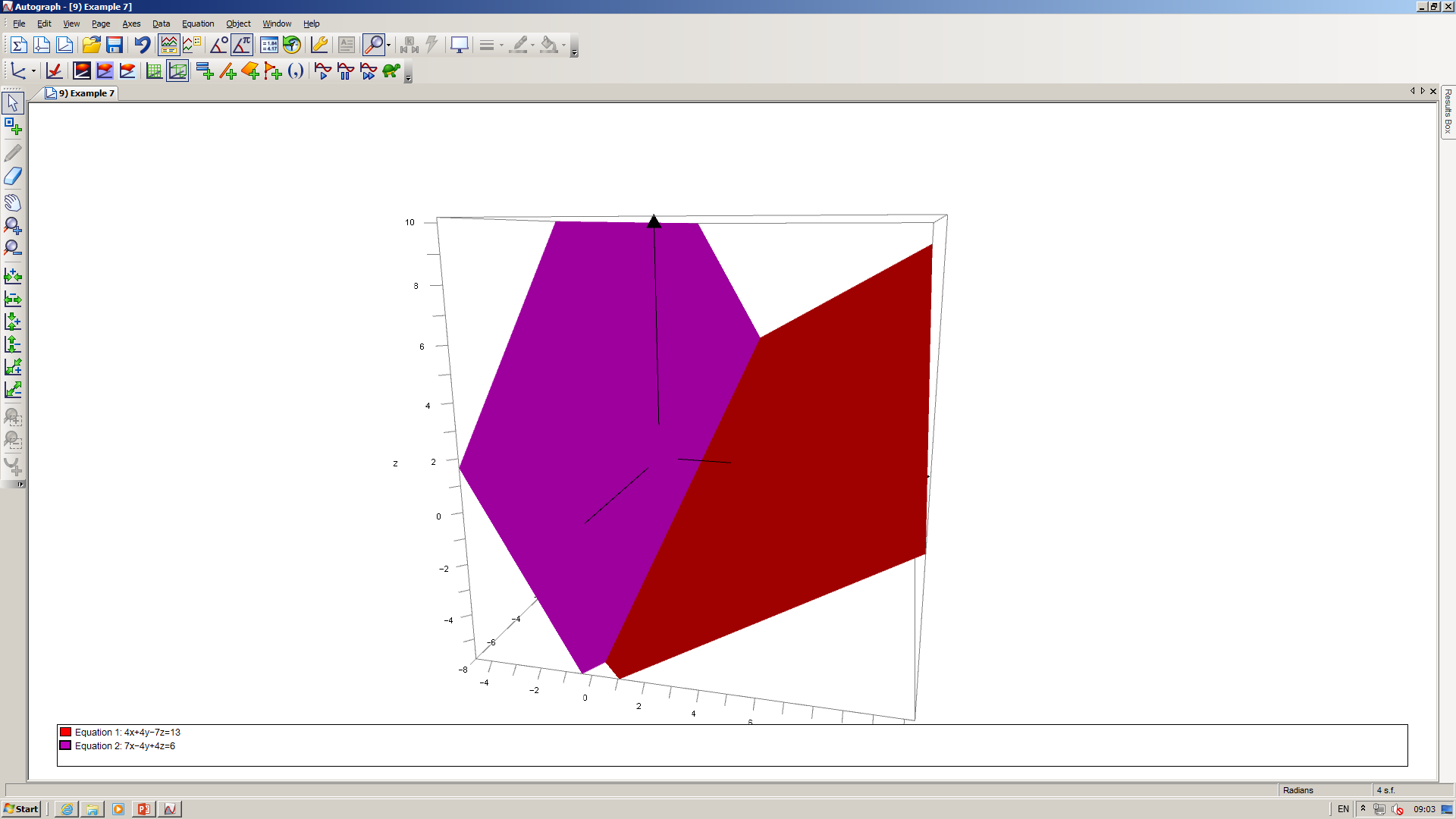 CLICK
9C
Vectors
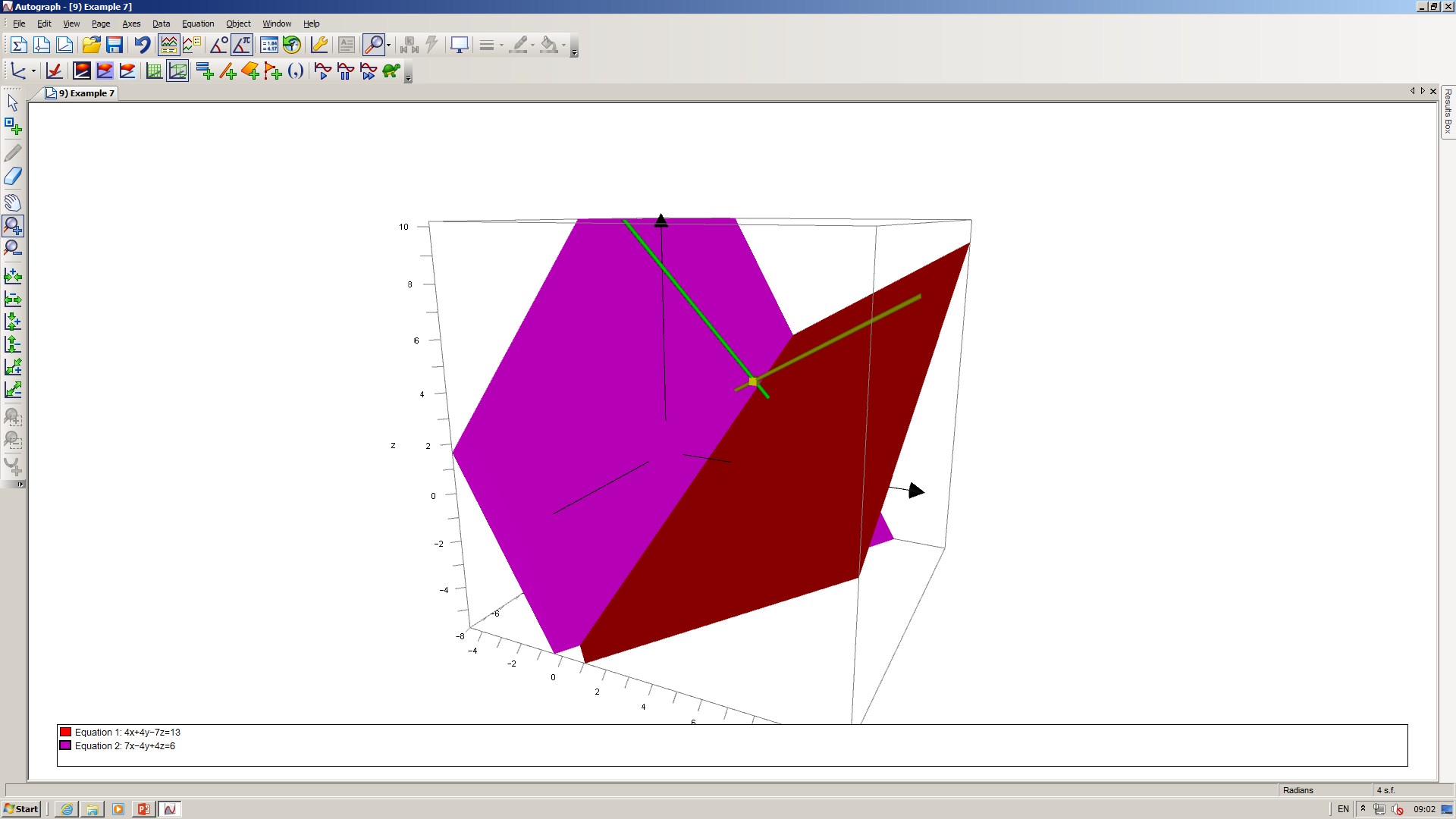 CLICK
9C
Vectors
Plane 1
Plane 2
If we want to find the acute angle between two planes, their normals will produce an obtuse angle

The acute angle between the planes will therefore be given by 180 - this angle

However, this is actually the same as the acute angle between the normals

So we can just use the cosine formula from before, using the normals to the planes!
9C
Vectors
Sub in values
Calculate
9C